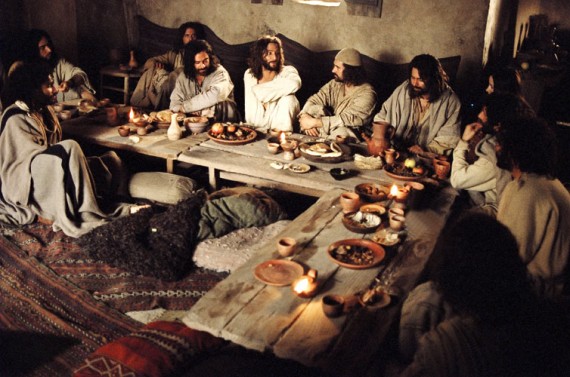 OF EATING AND DRINKING
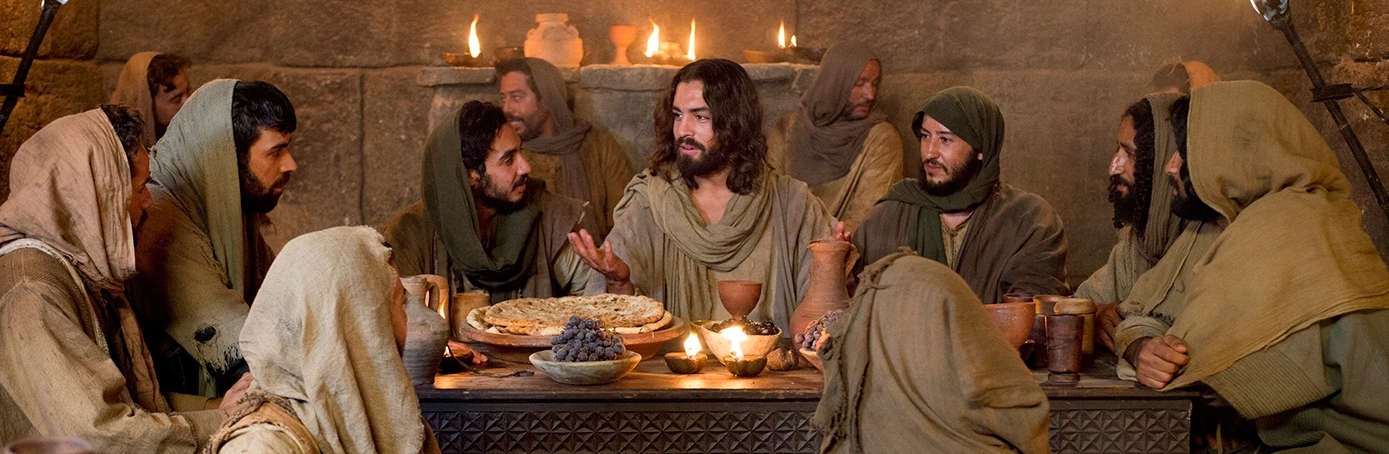 Food and Life
Eat to live
 Culture and community
 Pleasure and drive
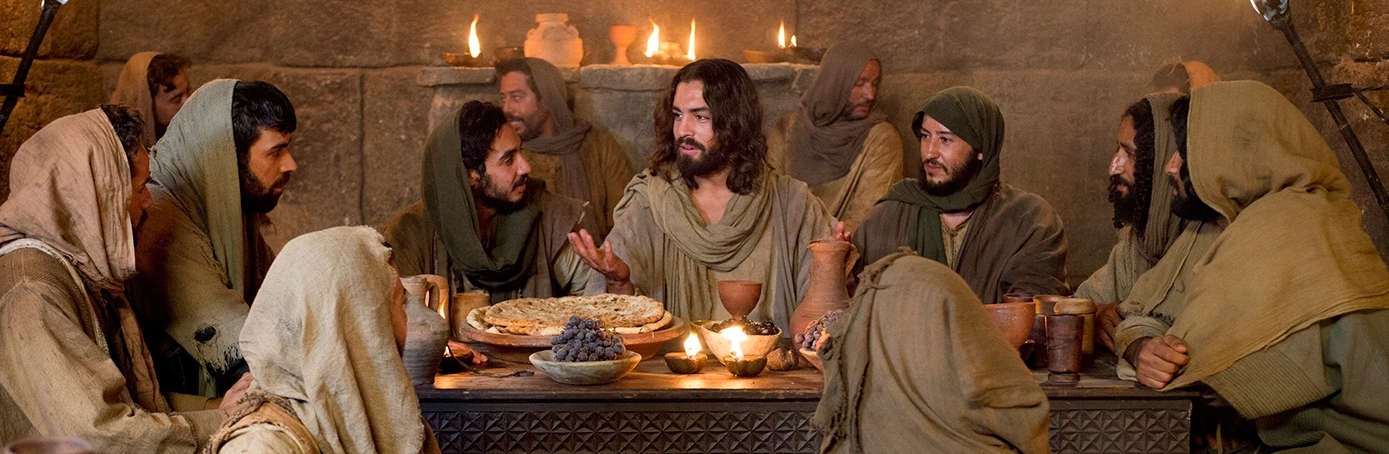 Building Blocks
Practical God  
 The Garden – Genesis 3 
 Bread from Heaven
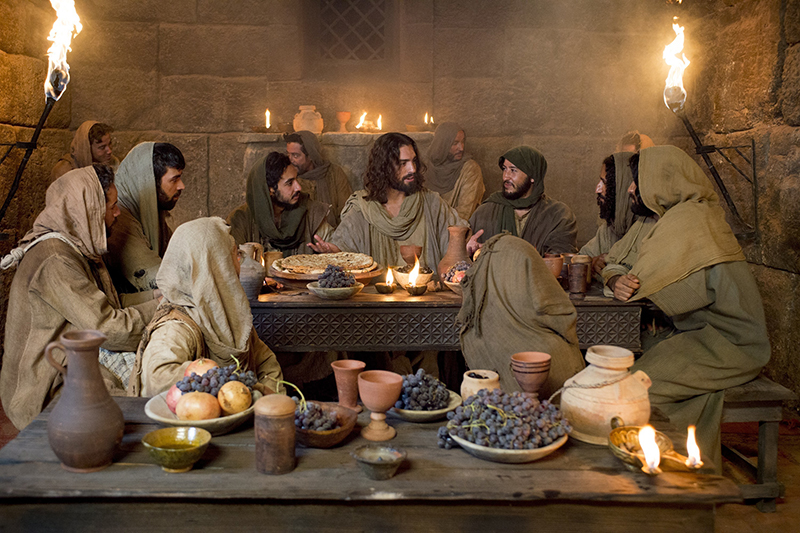 Dine with Me
Lord’s  Supper – Judgment or Blessing?
 Discerning the Real  (Noah, Jacob, Esau)
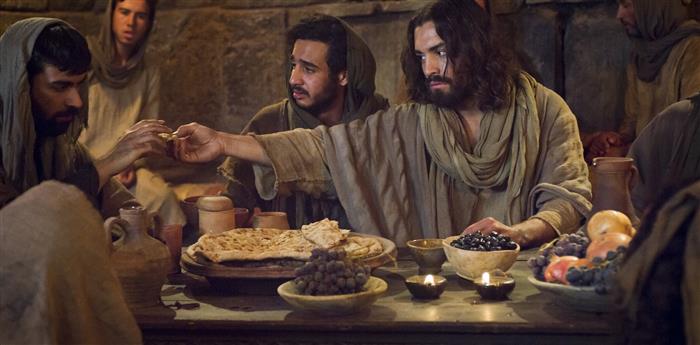 Beyond Food
Real sustenance
 Community, culture, pleasures evermore
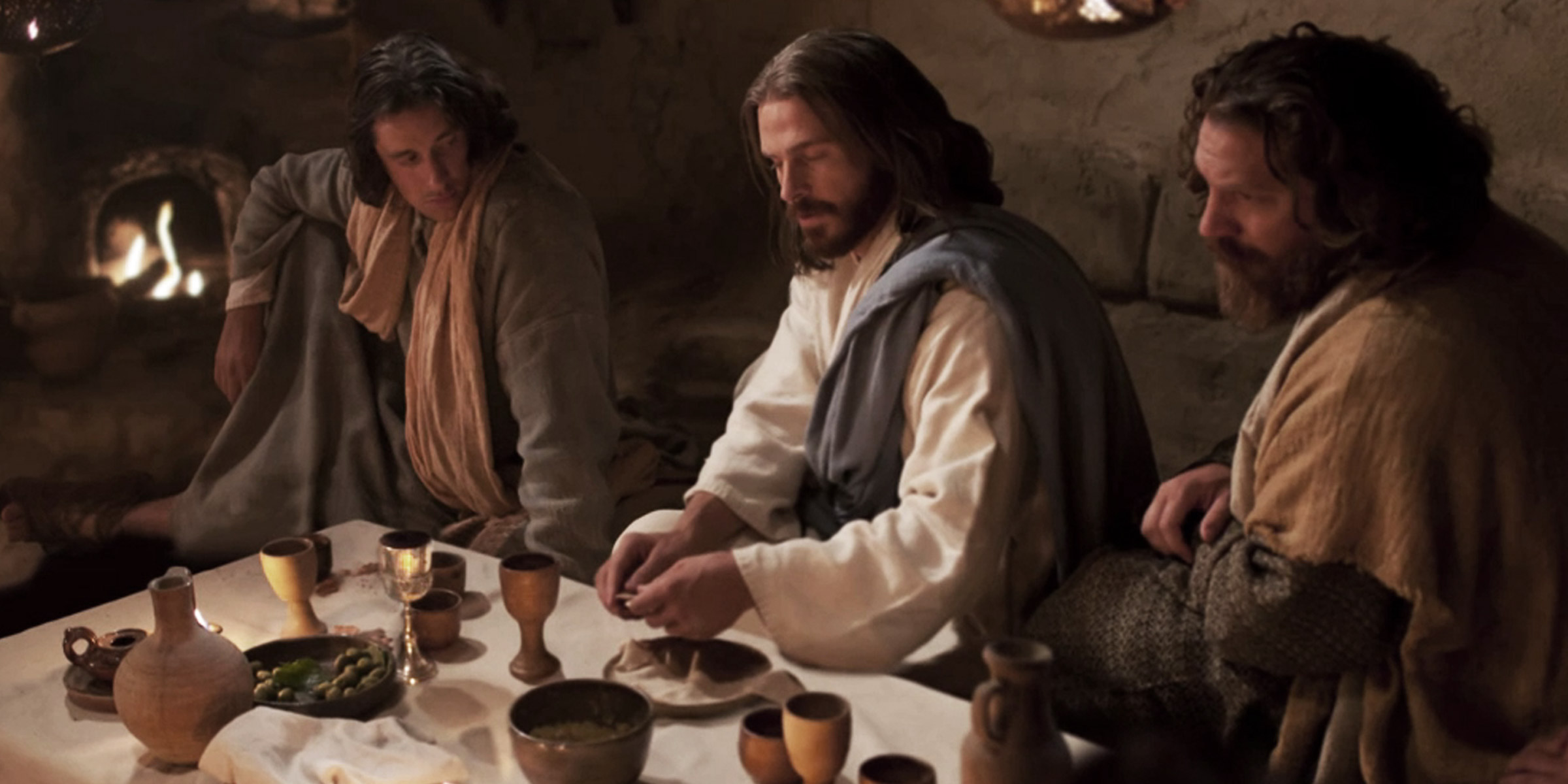 Rev 3:20 - If anyone hears my voice and opens the door, I will come in and eat with that person, and they with me.

Psalm 16:11- You make known to me the path of life; in your presence there is fullness of joy; at your right hand are pleasures forevermore.